المحاضرة التاسعةمادة القانون الدولي الانساني / الفصل الثاني 
المرحلة الثالثة

   المدرس
 فادية حافظ جاسم
كلية الحقوق / جامعة النهرين
نظام الدول الحامية 
يمكن للدولة المتحاربة وانطلاقاً من مفهوم عدم امتداد العداء الى مواطنيهم , تقليل الاضرار الى اقصى حد ممكن, تتفق على تعين دولة أو دولة محايدة , تكفل حماية رعايا كل منهما لدى الطرف الاخر , وهو مايعرف بنظام الدولة الحامية
الدولة الحامية
الفرع الاول / تعريف الدولة الحامية 
الفرع الثاني / مهام الدولة الحامية 
الفرع الثالث / التطبيق العملي للدولة الحامية
مهام الدولة الحامية
1- تقوم بمساعيها الحميدة لتسوية الخلافات 
2- للدولة مهام كبيرة تتعلق بالاسرى والمعتقلين والمدنيين 
3- تقدم مساعيها لتسهيل انشاء مناطق ومواقع الاستشفاء والامان .
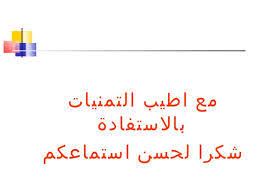